Compact High-brilliance Synchrotron Source Driven by a Tabletop Laser
C. McGuffey a, W. Schumaker a, S. Kneip b, F. Dollar a, A. Maksimchuka, A. G. R. Thomas a, and K. Krushelnick a
(a) University of Michigan, Center for Ultrafast Optical Science
(b) Imperial College, London
Michigan Institute for Plasma Science & Engineering seminar
2010.09.29
Extreme light sources in high demand
Linac Coherent Light Source (SLAC)
3 km total length
$379M upgrade
100 fs x-ray pulses @ 120 Hz
up to 8 keV
Advanced Photon Source (ANL)
Spectral brightness 5x1019 photons/s/mm2/mrad2/0.1%BW up to 40 keV
Advanced Light Source (LBNL)
Diamond (U.K.)
European Synchrotron Radiation Facility (France)
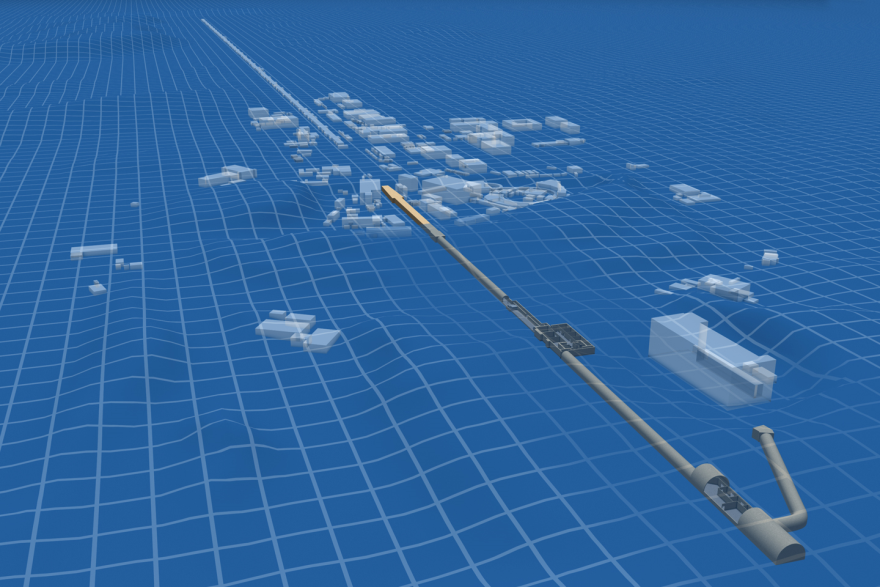 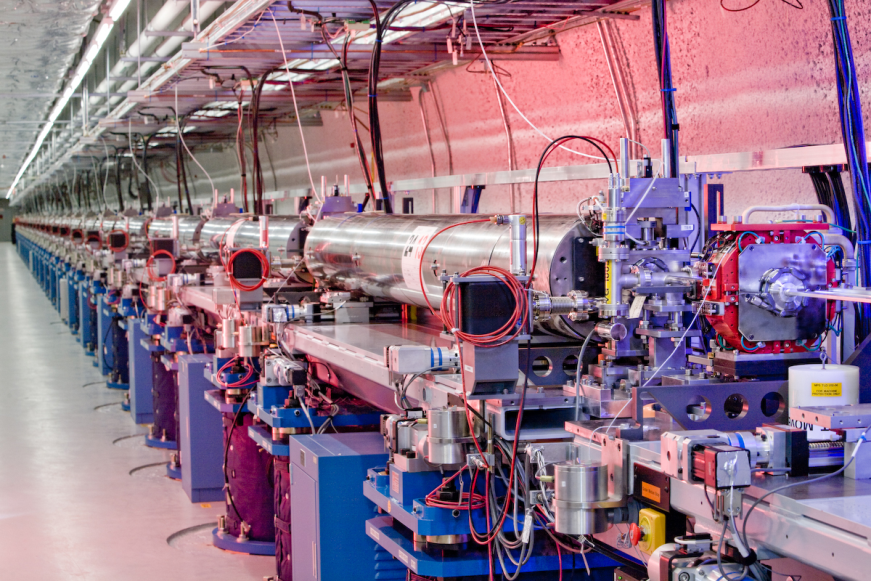 lcls.slac.standford.edu
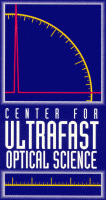 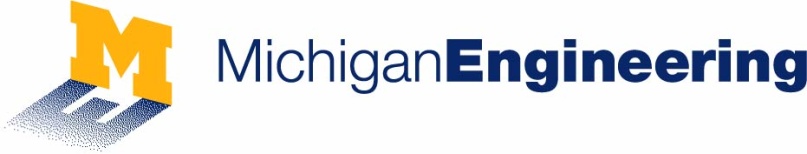 MIPSE 2010.09.29		2
Overview
Introduction to Laser Wakefield Acceleration (LWFA) and radiation generation
Characterization of synchrotron radiation
Radiography demonstration
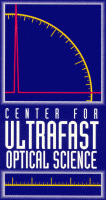 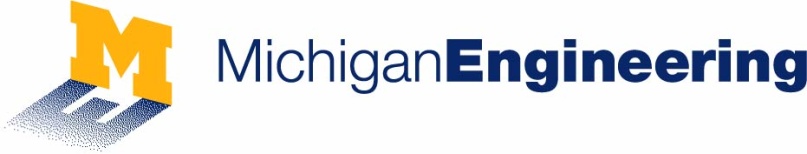 MIPSE 2010.09.29		3
Linear wakefield
The ponderomotive force of the laser expels electrons.
The stationary ions provide a restoring force, so that electrons behind the laser oscillate at the plasma frequency.
Electrostatic fields as strong as 100 GeV/m due to space charge
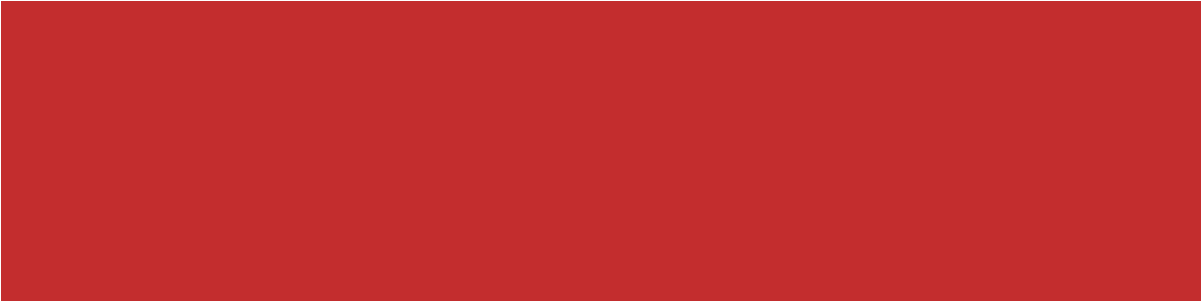 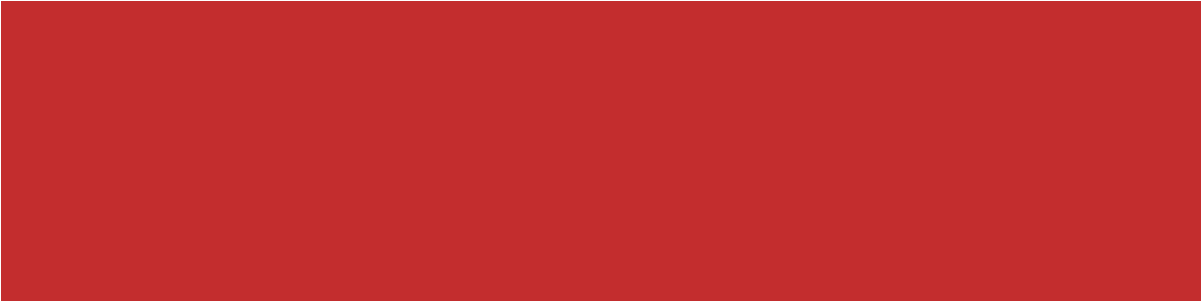 Color indicates electron density
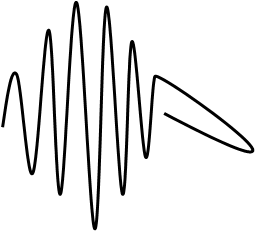 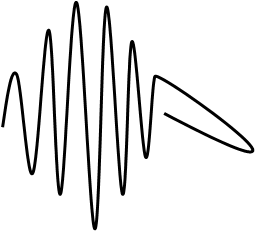 e-
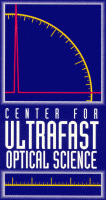 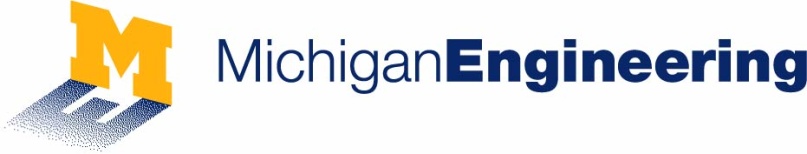 MIPSE 2010.09.29		4
Bubble regime
With ultrashort laser pulses, a regime can be reached in which all electrons are expelled, leaving a single spherical ion bubble.
The electrostatic field provides a strong accelerating force as well as a centripetal radial force.
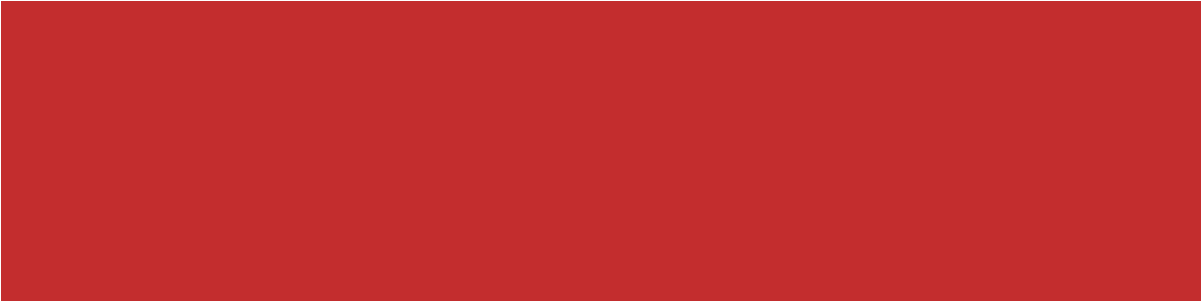 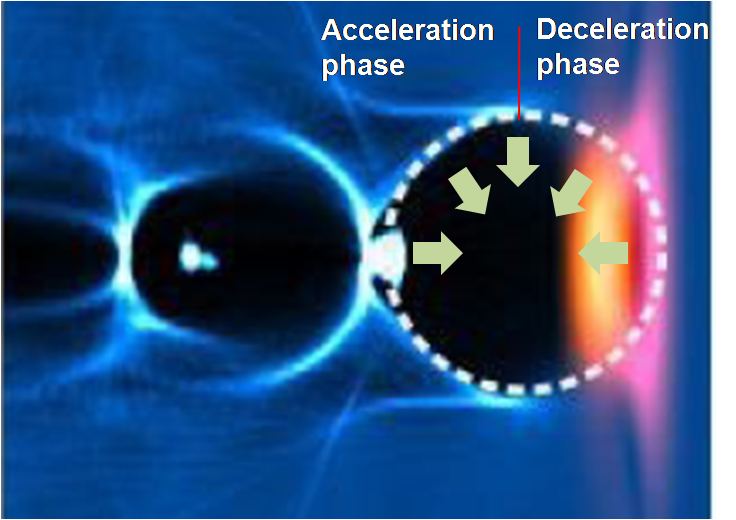 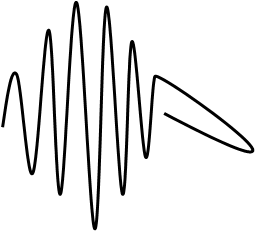 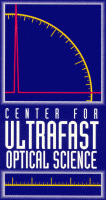 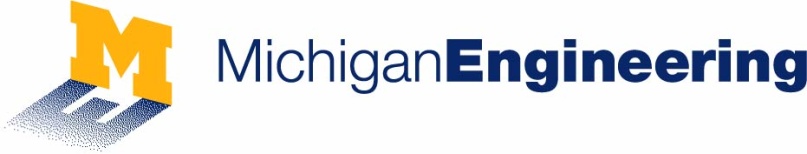 MIPSE 2010.09.29		5
Synchrotron radiation from an undulator
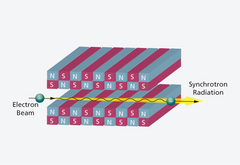 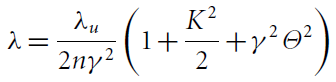 http://www.psi.ch
Undulation within the bubble
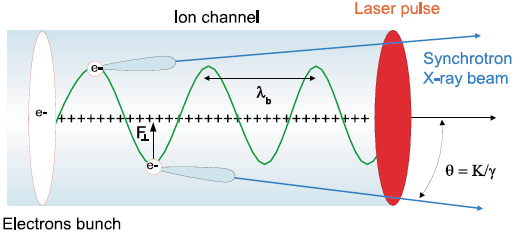 A. Rousse, K. T. Phuoc, R. Shah, et al. Phys. Rev. Lett. 93, (2004)
A. G. R. Thomas and K. Krushelnick. Phys. Plasmas 16, (2009)
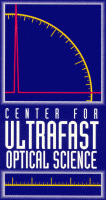 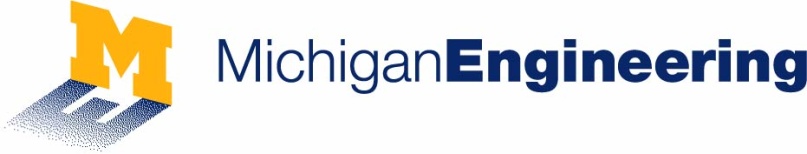 MIPSE 2010.09.29		6
Overview
Introduction to Laser Wakefield Acceleration (LWFA) and radiation generation
Characterization of synchrotron radiation
Radiography demonstration
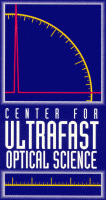 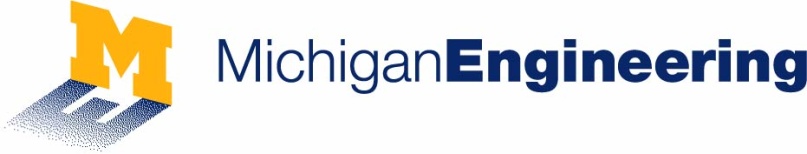 MIPSE 2010.09.29		7
LWFA undulator at UM
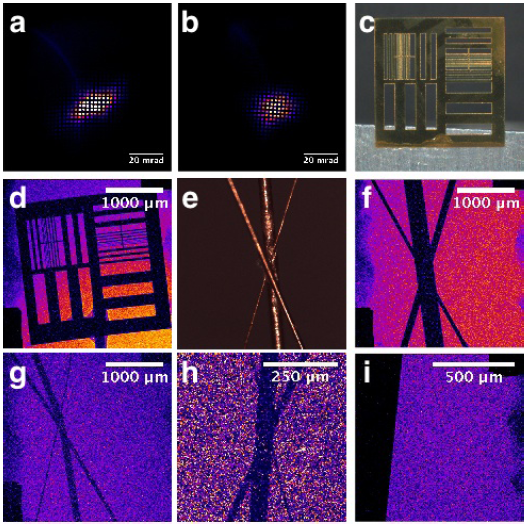 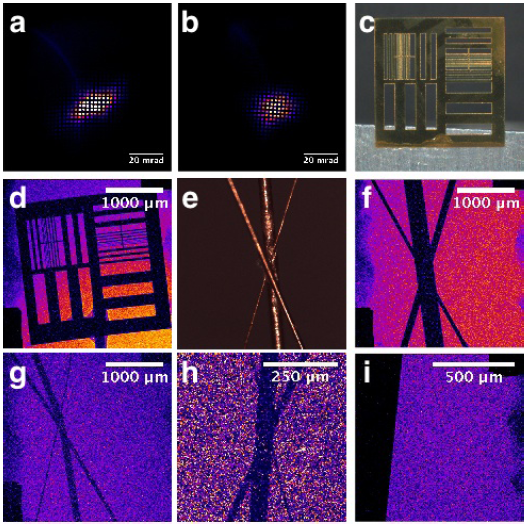 Radiation collimated in 11 mrad beam
Radiographs resolve features as thin as 5 µm
S. Kneip, C. McGuffey, J. L. Martins, et al. accepted to Nat. Phys.
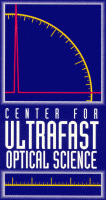 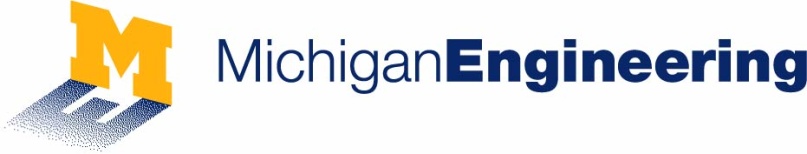 MIPSE 2010.09.29		8
LWFA undulator at UM
Peak spectral brilliance is 1023 ph/s/mrad2/mm2/0.1%BW due to high degree of collimation and assumed 30 fs duration
S. Kneip, C. McGuffey, J. L. Martins, et al. accepted to Nat. Phys.
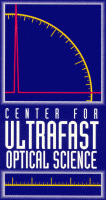 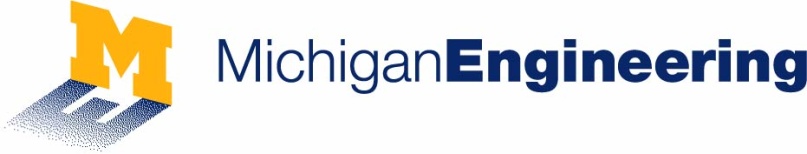 MIPSE 2010.09.29		9
LWFA undulator at UM
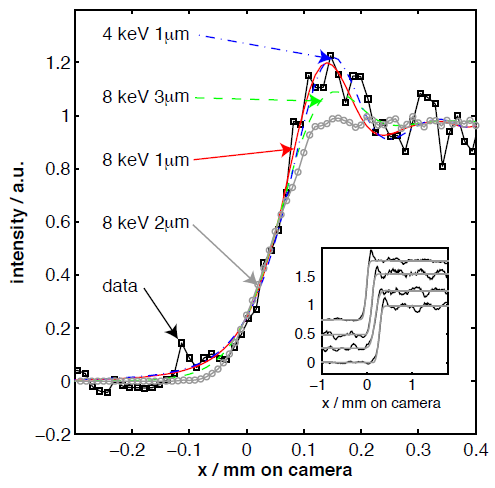 Cleaved crystal casts shadow on detector
Source size can be determined by steepness of shadow
Best fit to 2.1±0.7 µm HWHM source size
S. Kneip, C. McGuffey, J. L. Martins, et al. accepted to Nat. Phys.
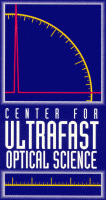 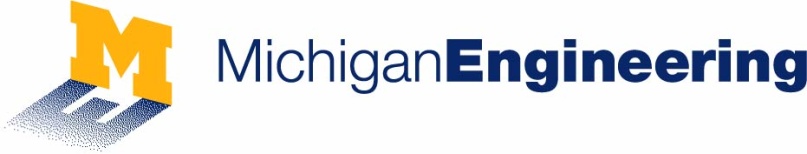 MIPSE 2010.09.29		10
Overview
Introduction to Laser Wakefield Acceleration (LWFA) and radiation generation
Characterization of synchrotron radiation
Radiography demonstration
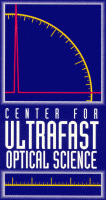 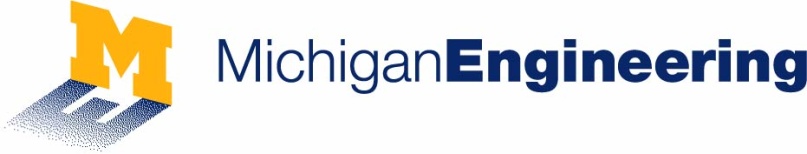 MIPSE 2010.09.29		11
Yellowjacket Radiograph
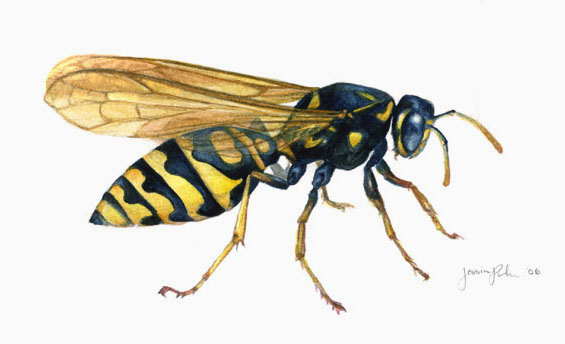 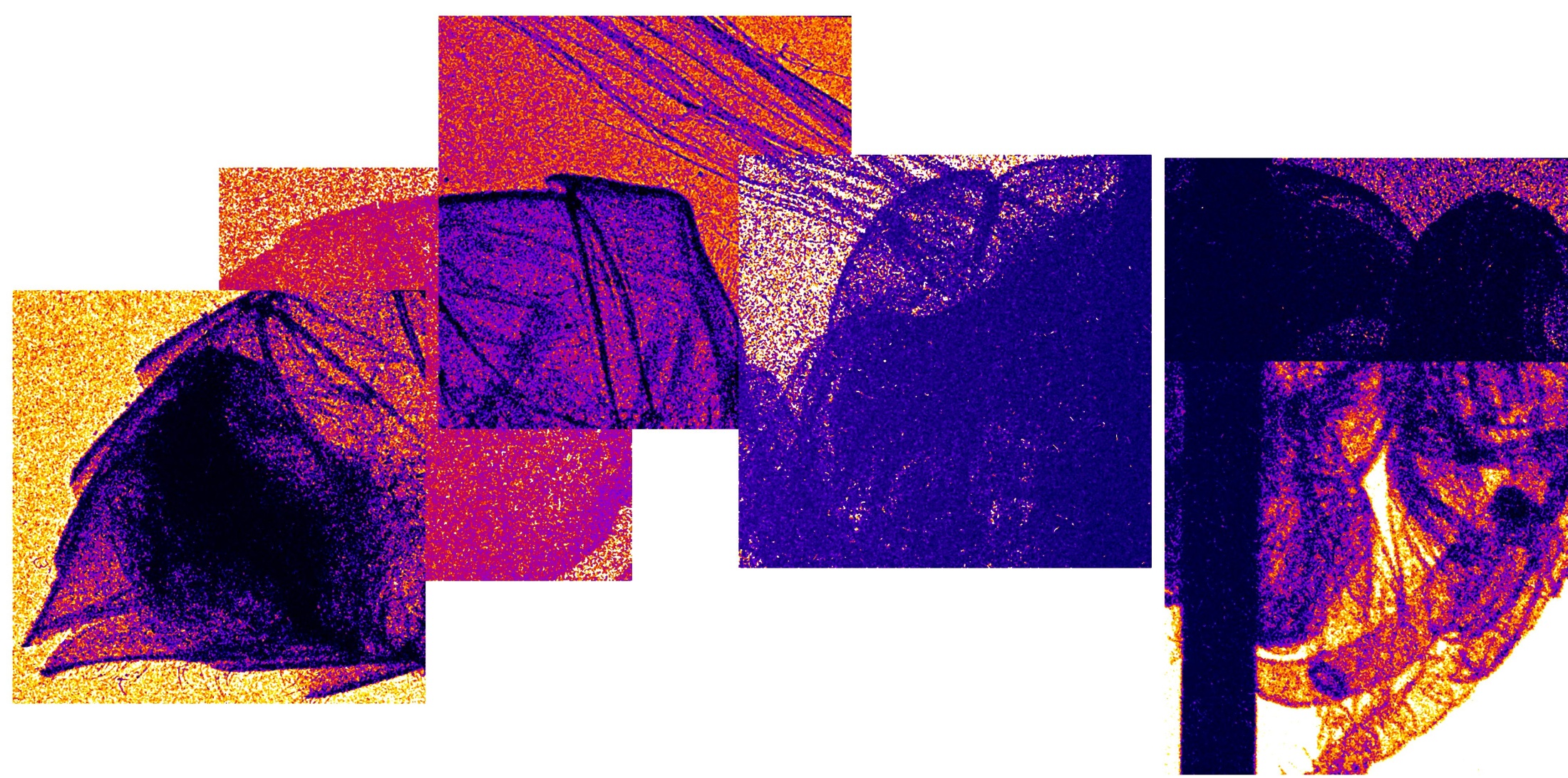 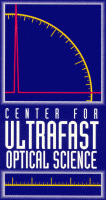 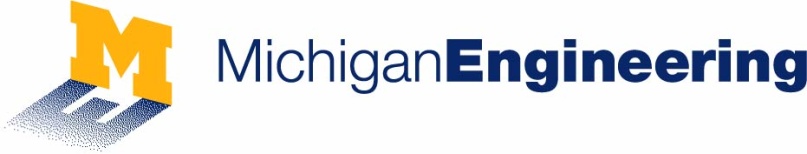 MIPSE 2010.09.29		12
Damselfly Radiograph
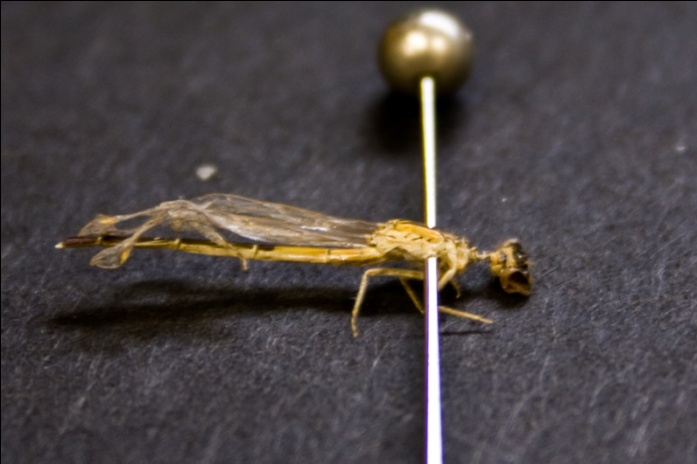 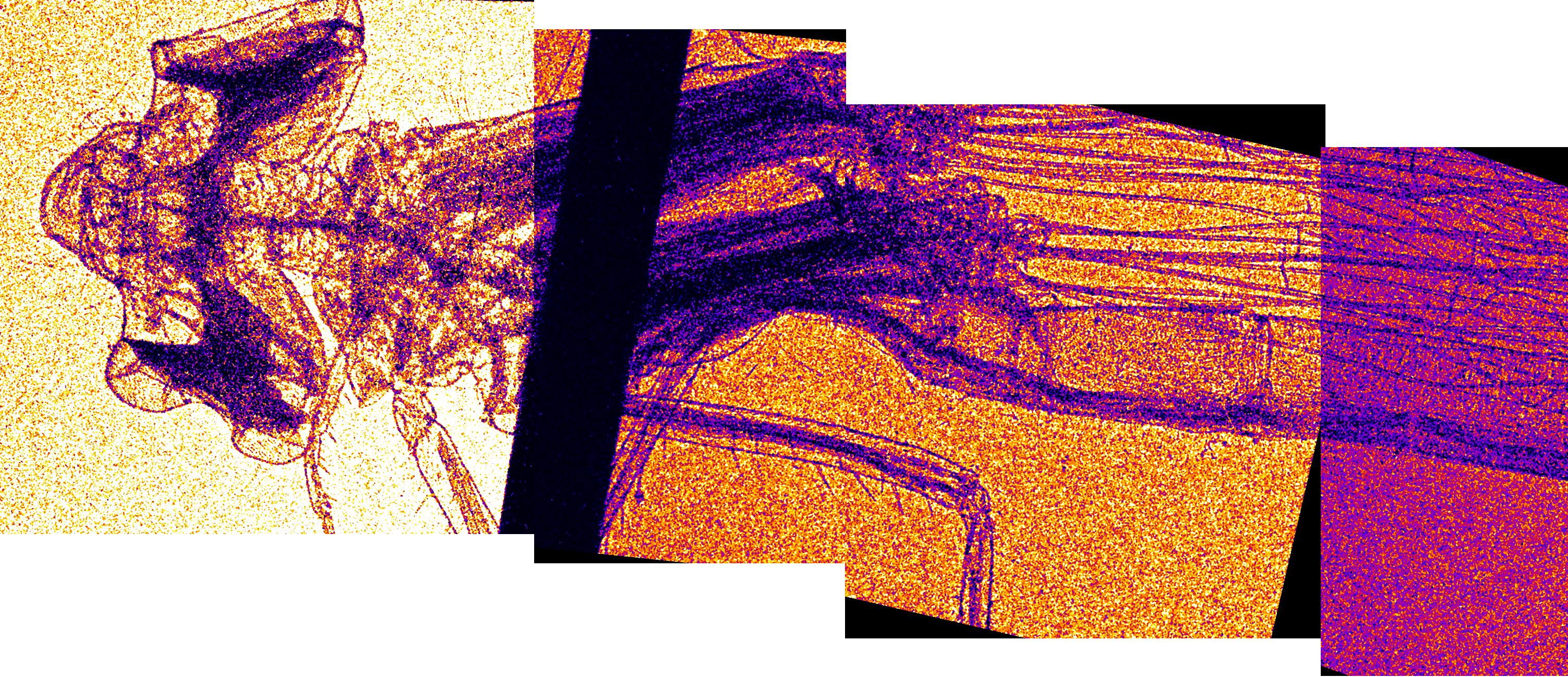 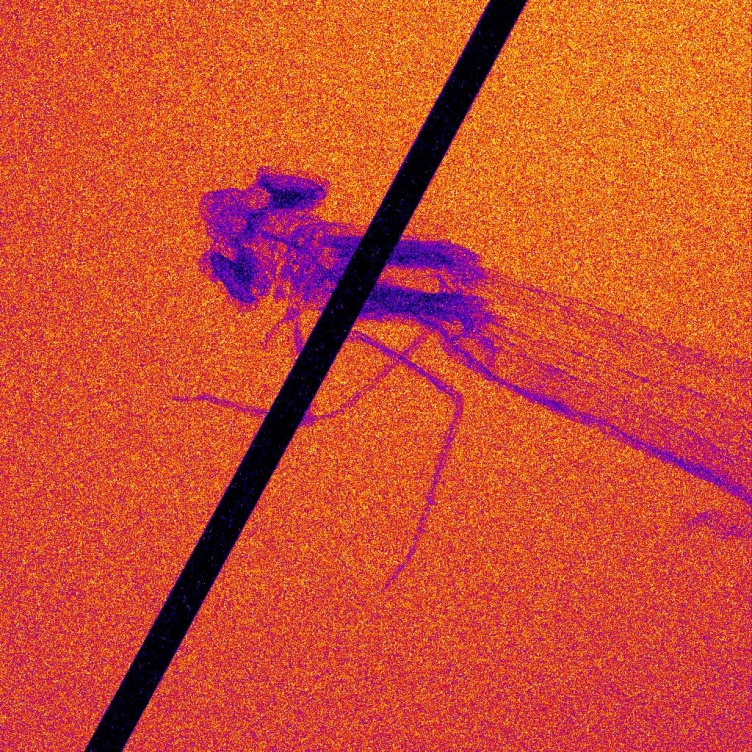 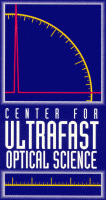 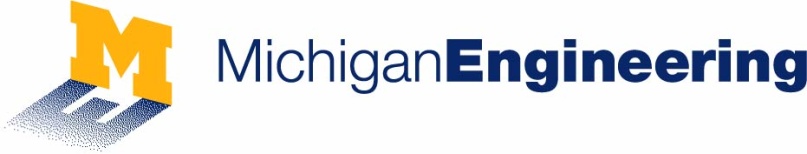 MIPSE 2010.09.29		13
Summary
LWFA can merge a ~100m accelerator + ~m undulator into a single ~cm stage.
X-ray peak brilliance is comparable to existing accelerator facilities.
Radiographs demonstrate phase-contrast imaging, few μm features resolved.

This source cannot compete with the rep-rate or scale of a user facility accelerator, but could be useful for university or single-user facilities.
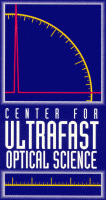 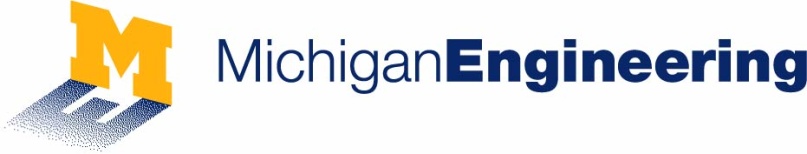 MIPSE 2010.09.29		14